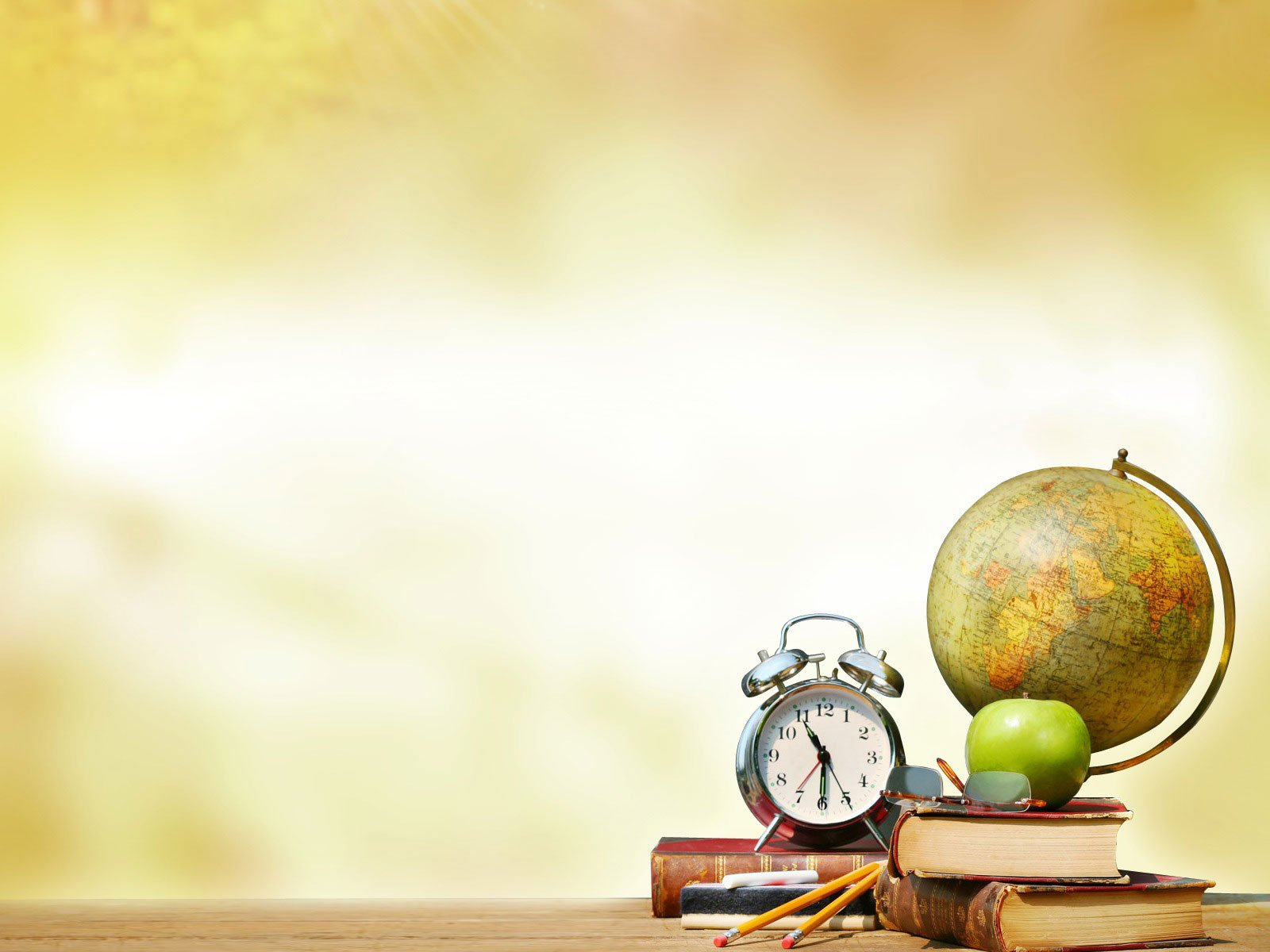 Новые ФГОС, которые будут действовать с 1 сентября 2022 года
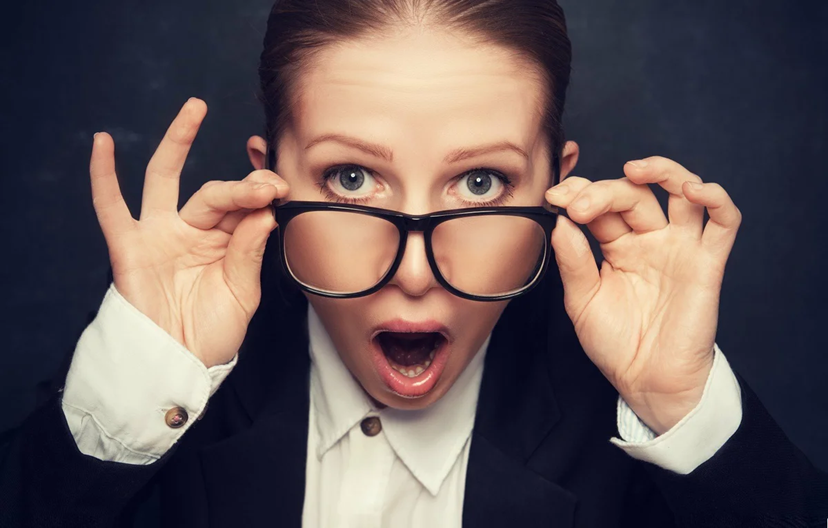 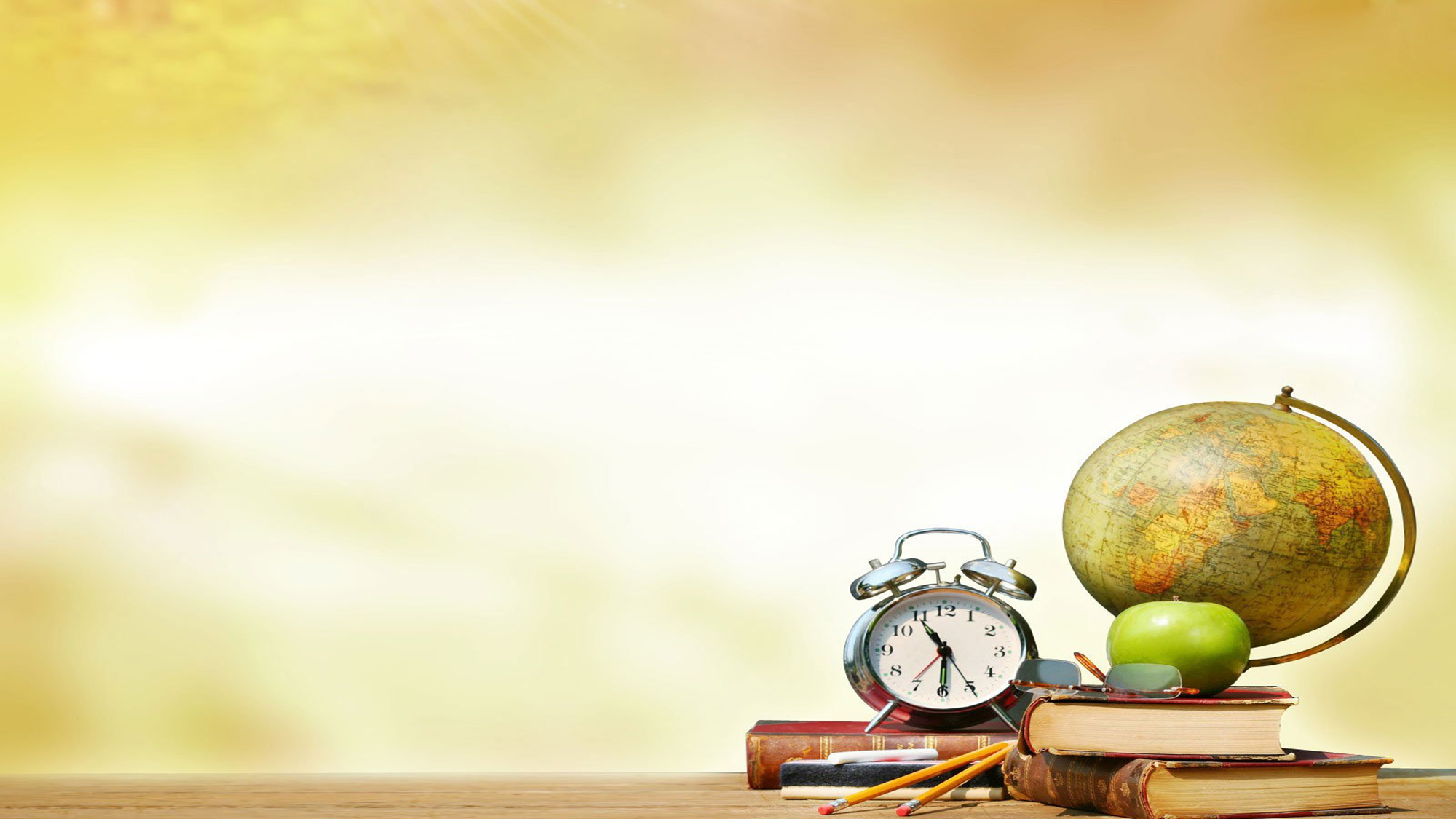 Новая жизнь с 1 сентября 2022 года
Именно с 2022 года начнут действовать ФГОС в каждой школе, а ребята, которые будут приняты на обучение в первые и пятые классы в 2022 году будут учиться уже по обновленным ФГОС. Для других ребят продолжить обучение по ним будет возможно только при согласии родителей обучающихся.
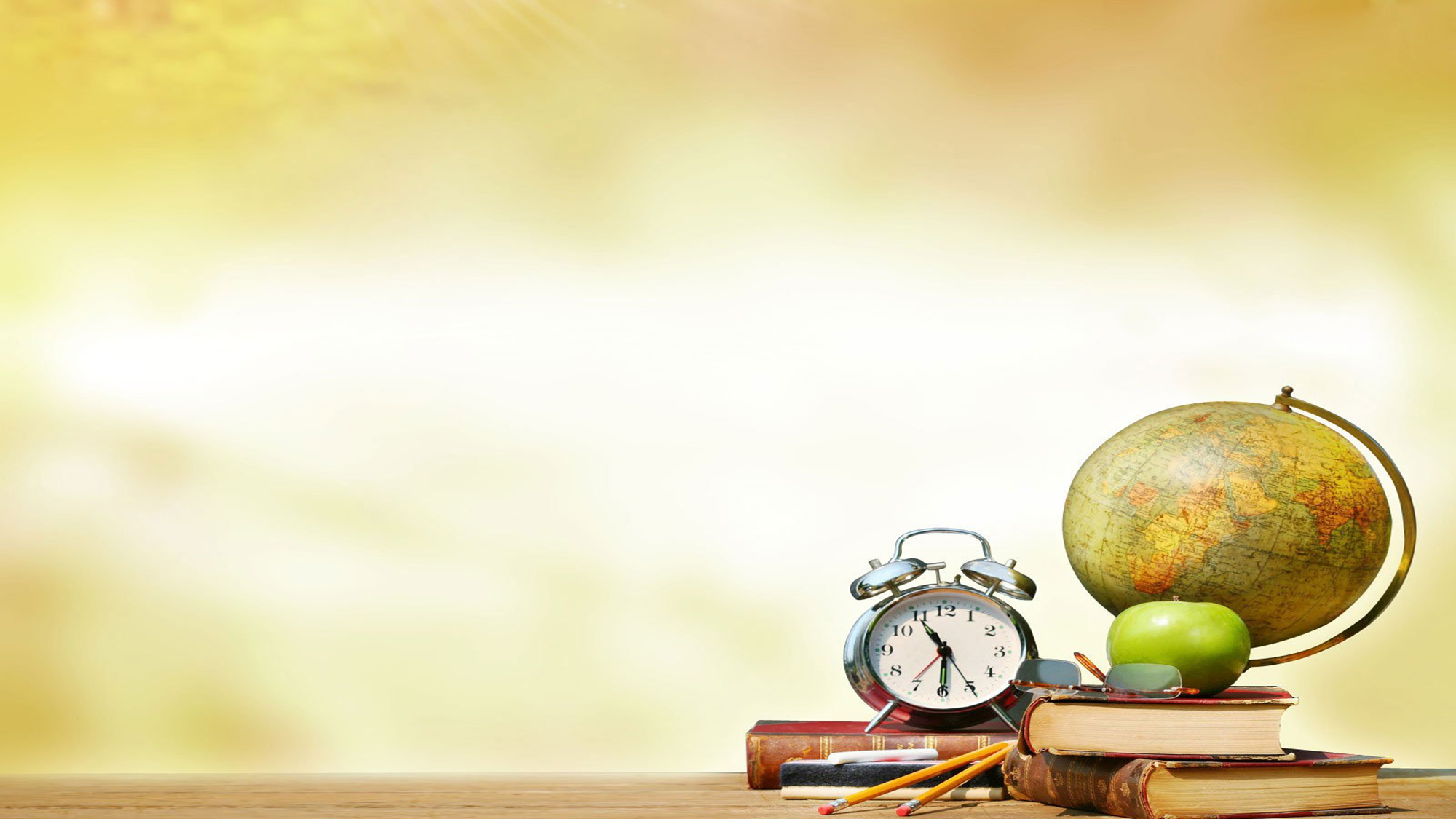 В новой версии — все очень подробно: какой минимум знаний и умений должен освоить ученик. Упор сделан на то, как ребенок может применять знания на практике. В документах отмечается, что ФГОСы обеспечивают единство образовательного пространства России, вариативность содержания образовательных программ, благоприятные условия воспитания и обучения, формирование у обучающихся культуры пользования информационно-коммуникационными технологиями и пр.
Главные отличия
Сегодняшние ФГОС содержат общие, размытые формулировки. Главным отличием обновленных стандартов станет следующее: в документе будут максимально точно сформулированы требования к предметам всей школьной программы, конкретизировано то, чем овладеет 
школьник и что освоит. Также упор сделан на 
применении знаний на практике.
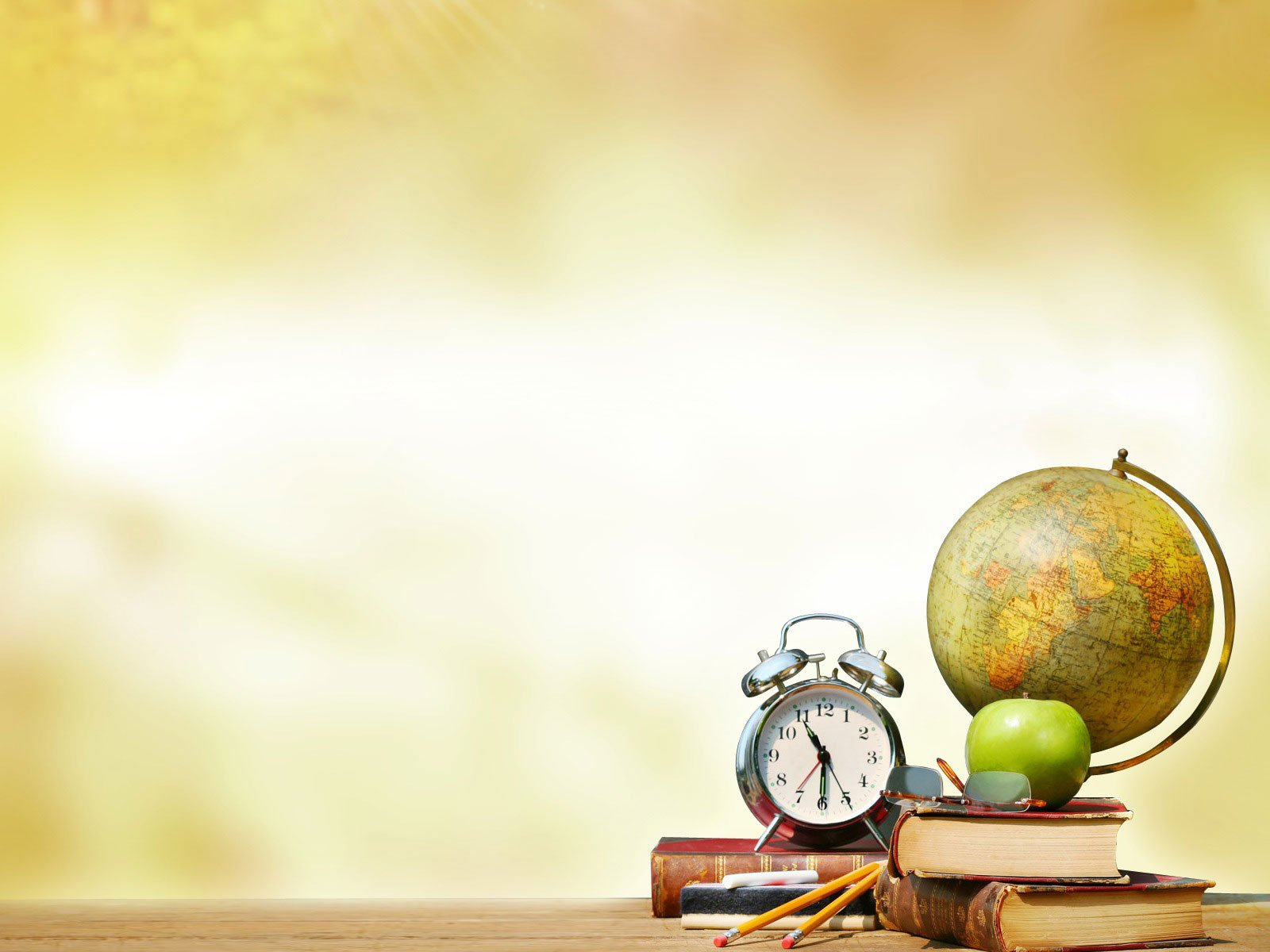 Можно выделить несколько позитивных моментов:
Повышается прозрачность системы образования, за что все мы бьемся уже долгое время.
Любой родитель сможет ознакомиться с документом и понимать, чему именно учат в школе их ребенка, а значит, повышается вероятность включения в процесс образования родителей.
Качество образования повысится за счет единства содержания.
Достижение личностных результатов, которые также детализированы и конкретизированы в обновленном документе, будет направлено на реализацию программы воспитания.
Определена система требований к тому, как должна 
реализовываться образовательная программа, 
это позволяет создать равные возможности 
для того, чтобы ребята получили качественное
образование.
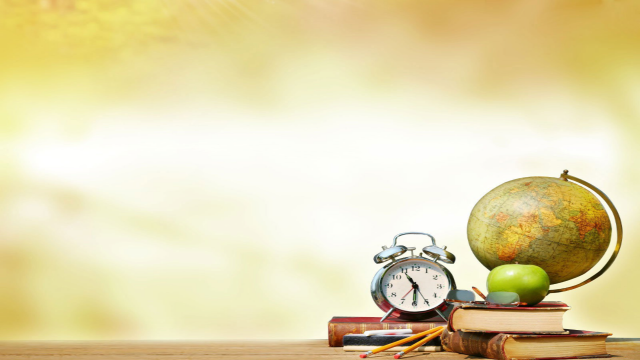 А что о воспитании?
Патриотическое воспитание также включено в обновленные ФГОС, необходимо работать над формированием российской гражданской идентичности. Что это значит? Когда девятиклассник завершает уровень образования, он должен быть готов выполнять свои гражданские обязанности, иметь системные знания о месте РФ в мире, ее исторической роли, территориальной целостности.
Отдаленный результат – это то, что определенно можно отнести к системе образования. В 2022 году ребята начнут обучение по обновленным ФГОС, но каков будет результат, мы увидим только спустя несколько лет.
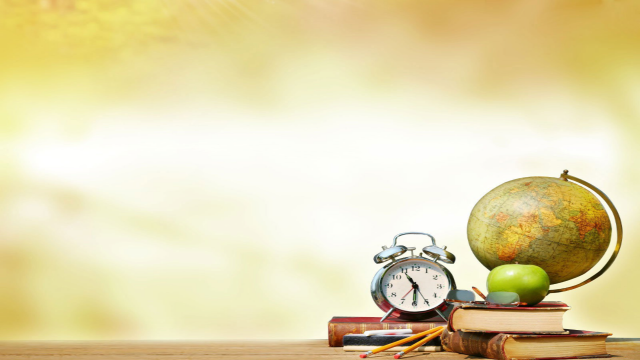 Конкретика. В новой версии ФГОС — весь учебный процесс описан очень подробно: какой минимум знаний и умений должен освоить ученик. Упор сделан на то, как ребенок может применять знания на практике. По каждому учебному предмету даны четкие требования к образовательным результатам.
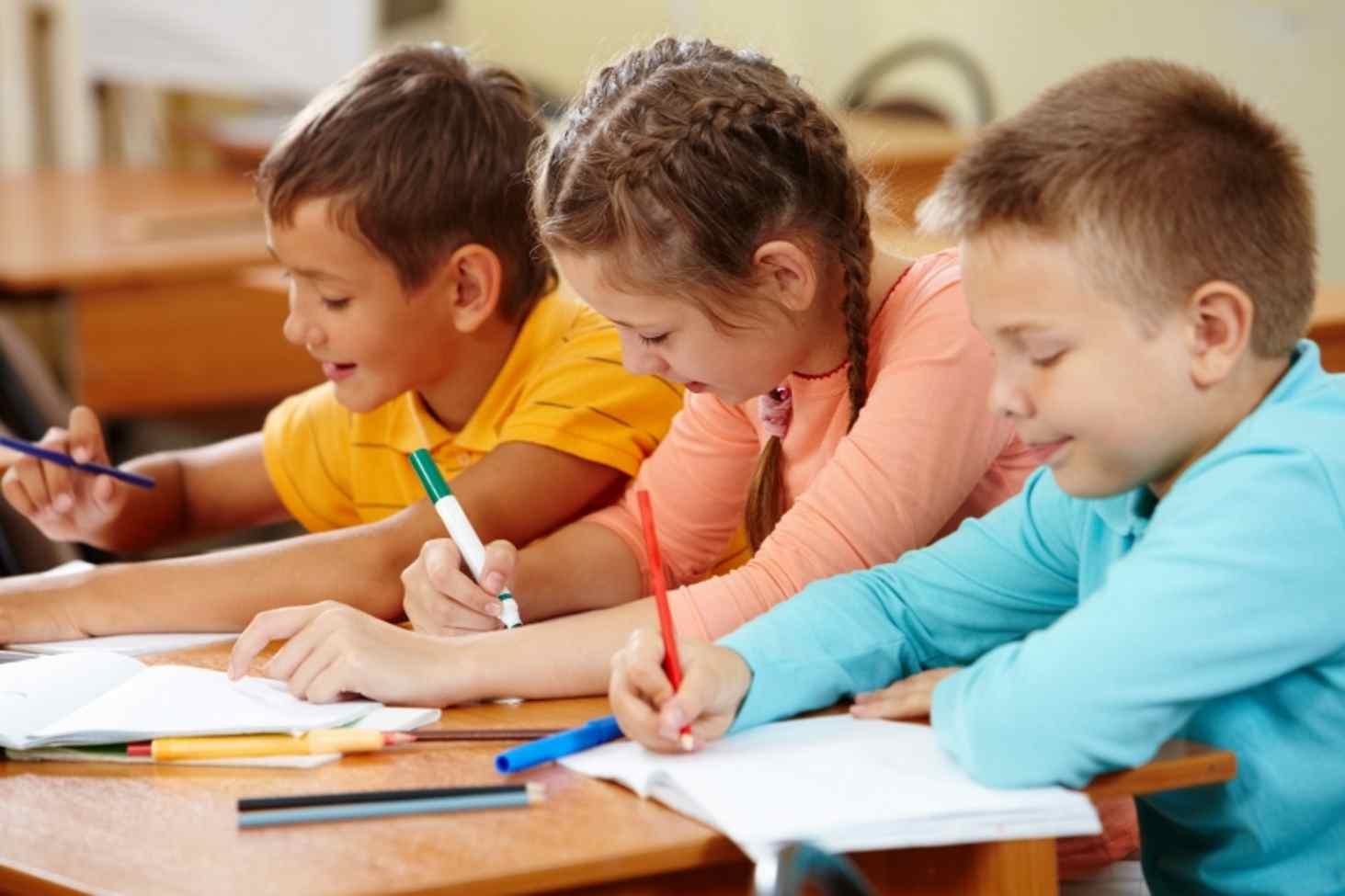 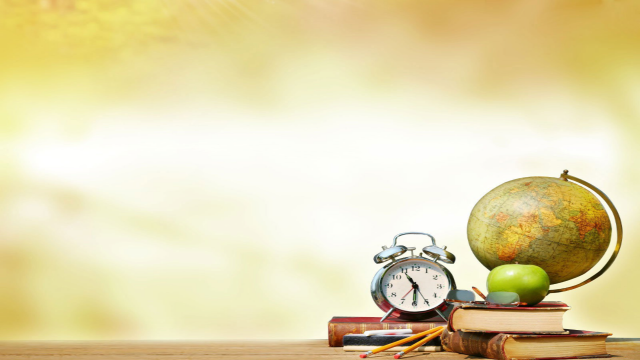 Второй иностранный язык. В новых образовательных стандартах для основной школы написано: «Изучение второго иностранного языка из перечня, предлагаемого организацией, осуществляется по заявлению обучающихся, родителей… и при наличии в организации необходимых условий», — эта норма станет правилом с 1 сентября 2022 года. Но что делать тем ребятам, которые пойдут в 5-й класс уже этой осенью? 

«Прием на обучение в первые и пятые классы по образовательным программам
 начальной и основной школы, разработанным на основе обновленных стандартов,
 будет осуществляться школами с 1 сентября 2022 года. Но изменение программ, 
по которым уже ведется обучение, возможно только при согласии родителей 
обучающихся», — пояснили в министерстве просвещения.
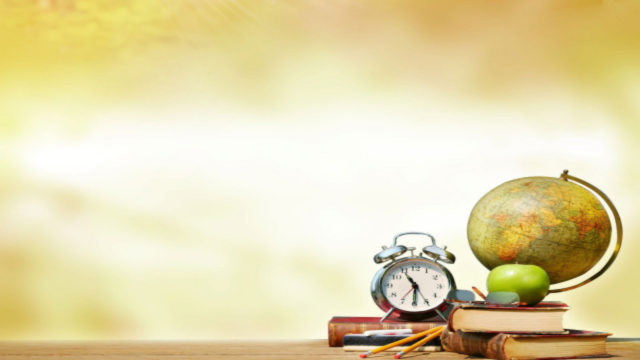 Финансовая грамотность. С младших классов школьники теперь начнут изучать финансовую грамотность. Как пояснили в министерстве просвещения, о введении нового предмета речь не идет и это не приведет к повышению нагрузки на ребят. Изучать финансовую грамотность школьники будут в рамках предметов «Окружающий мир», «Математика», «Обществознание», «Информатика», «География» и некоторых других. «Школьные программы должны давать максимально актуальные знания, которые бы учащиеся могли применять в реальной жизни, — подчеркнули в Минпросвещения. — Поэтому новые стандарты позволяют обновить содержание программ и в части 
гуманитарных направлений, и в части предметов научно-
технического цикла, расширить знания школьников о здоровом 
образе жизни, экологии, задействовать интерактивные 
программы, формирующие патриотическое
 воспитание».
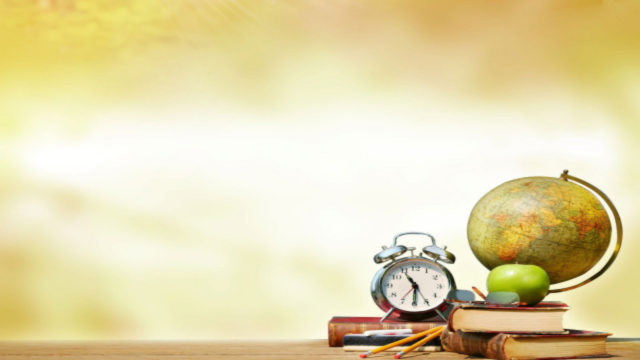 Новые ФГОСы наполнены требованиями так называемого знаниевого свойства: многое нужно просто заучить наизусть. Справедливости ради отмечу: раньше таких моментов было еще больше. Так, ребенок должен был в год выучить чуть ли не сорок стихотворений. Теперь это вполне «подъемная» цифра — 3-4 стихотворения. Вместе с тем, если мы, например, откроем требования по химии, то прочтем: на базовом уровне ученику нужно знать в том числе теорию электролитической диссоциации. Согласитесь, мало кто из нас после школы вспомнит, что это и как применять. Подобных требований достаточно много. Чуть меньше в математике — там упор сделан на решение задач, 
больше — в истории: например, нужно знать основные даты, 
ключевые события и этапы истории России и мира с 
древности до 1914 года.
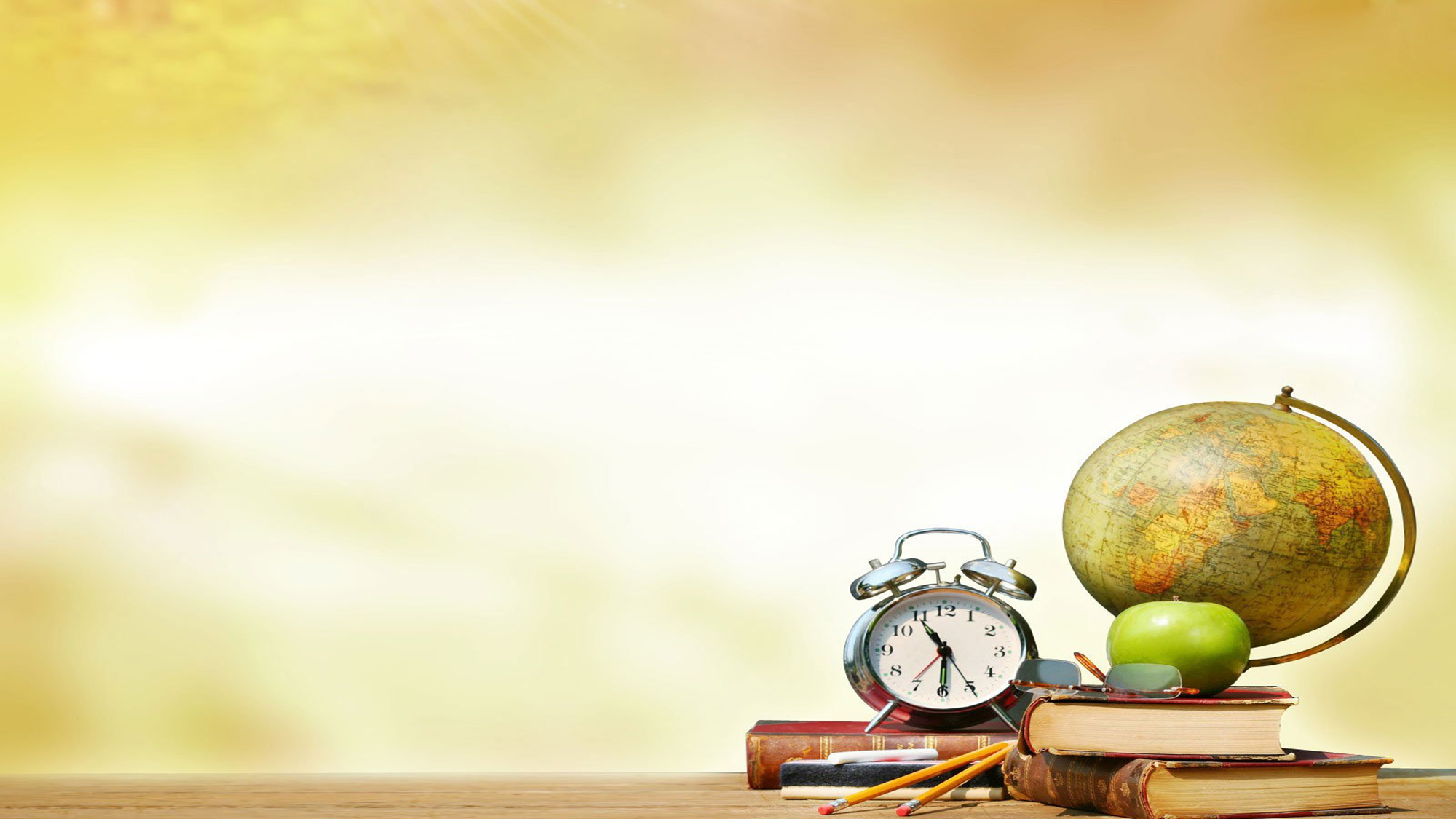 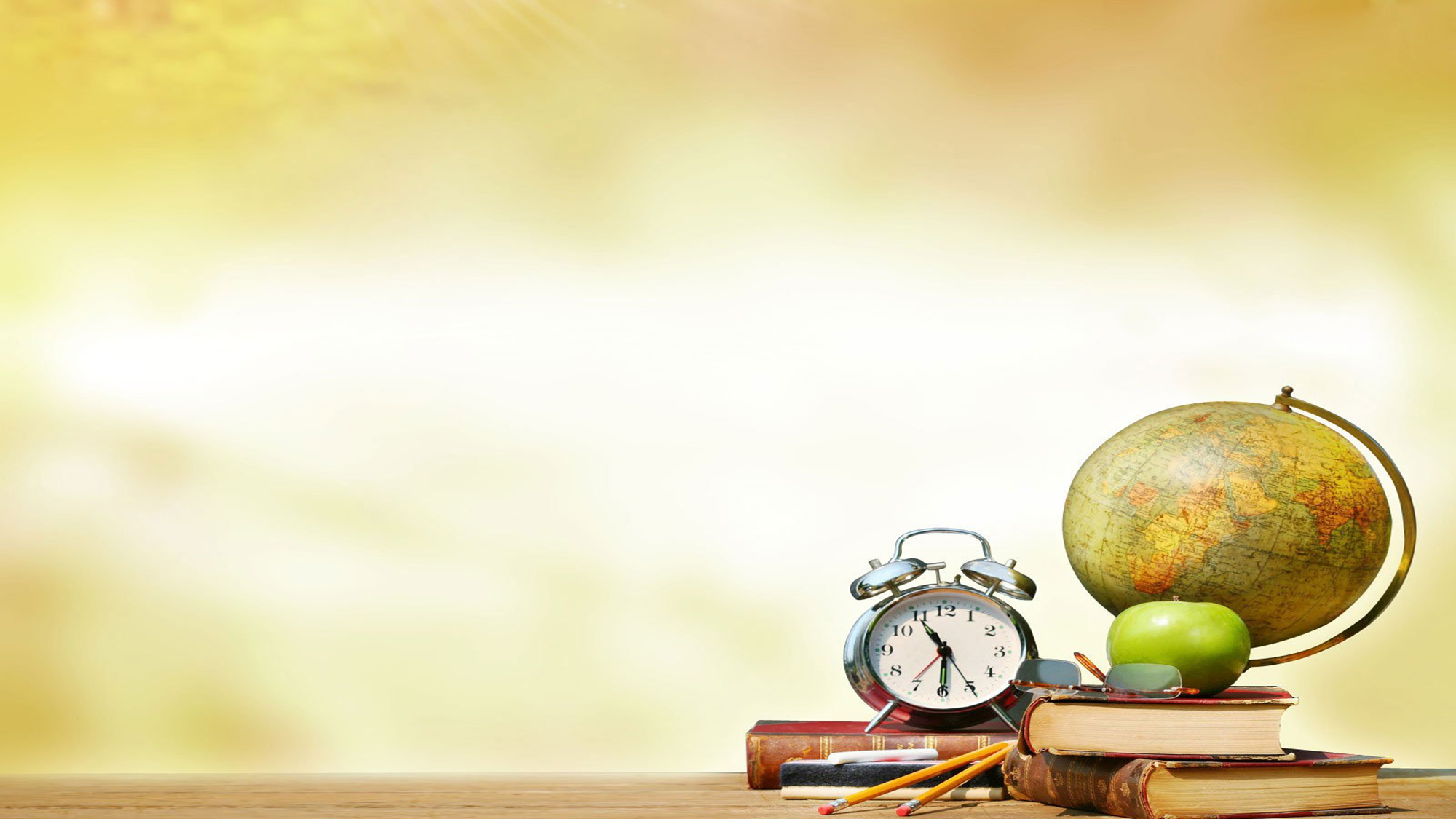 «Министерство просвещения утверди­ло новый порядок организации образо­вательной деятельности. Он касается начальной школы, средних и старших классов, — сообщила «Российская газета». — Порядок вступил в силу 1 сентября 2021 года. Он будет действо­вать до начала 2027/28 учебного года». «Новый порядок допускает сочетание разных форм получения образования — в школе и семейное, которое подразуме­вает, что ребенок осваивает образова­тельную программу самостоятельно, вне школьных стен, а для старшеклассников — еще и в форме самообразования, — разъяснил начальник управления по надзору и контролю в сфере образования Министерства образования Пензенской области Алексей Анатольевич Федосеев. ИТОГО: 1) Допускается сочетание разных форм получения образования. 2) Образование может быть получено в школе, а также в форме семейного образования и даже самообразования (последнее — только для старшеклассников). 3) Если родители выбирают семейную форму образования, они информируют об этом местные органы власти за 15 дней до начала учебного года. Или — в течение 15 дней с момента утверждения приказа об отчислении ребенка из школы. 4) Индивидуальный учебный план ребенка формируется с учетом требований школьных стандартов (ФГОС). 5) При реализации образовательных программ используются разные технологии: в том числе дистанционные, электронное обучение. При этом должны соблюдаться гигиенические требования.
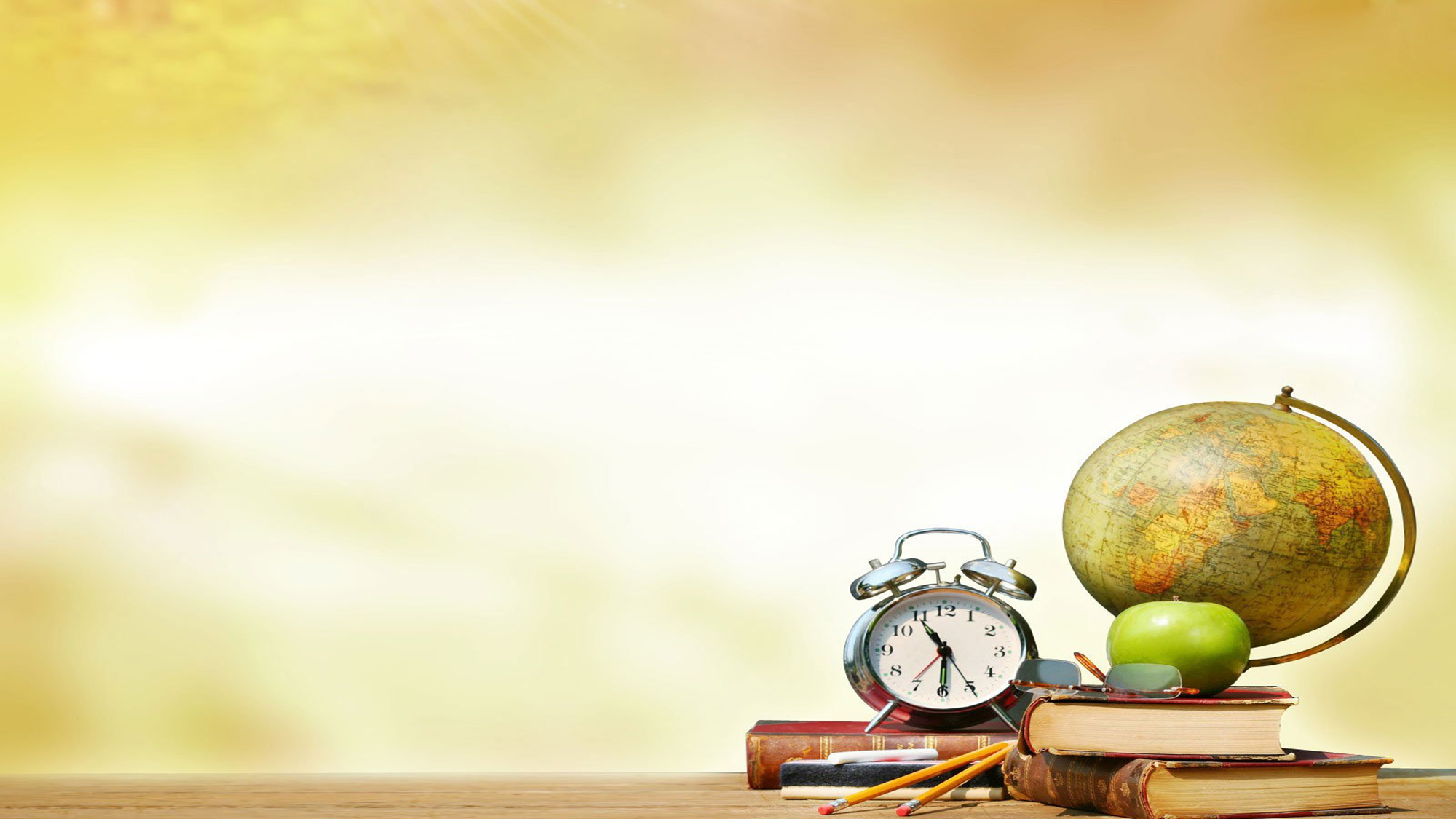 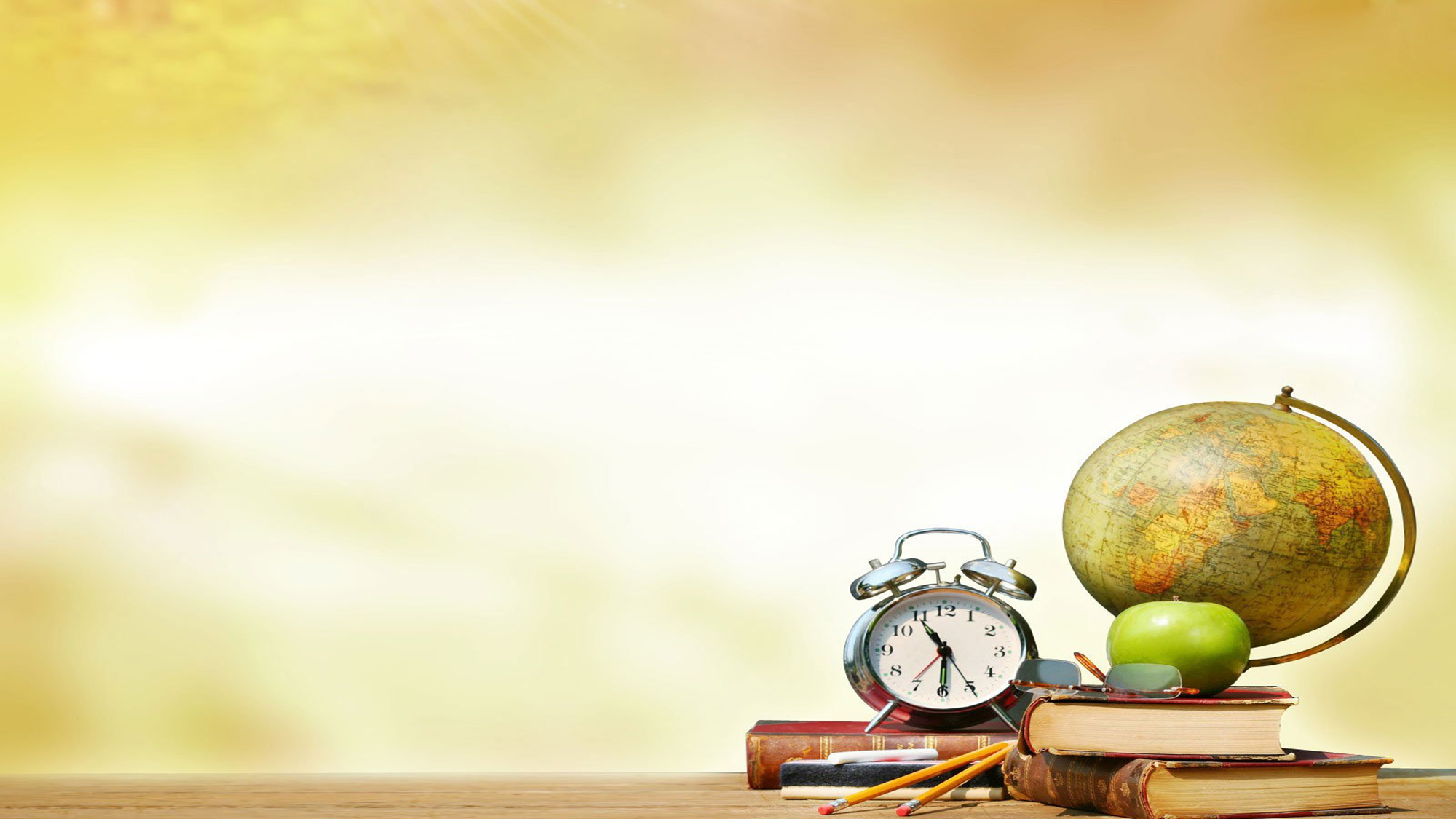 6) Школа может использовать сетевую форму образовательных программ. Проще говоря, заключать договор с другими образовательными организациями (например, музыкальными, спортивными школами или другими школами, детскими технопарками) и засчитывать занятия в них за свои школьные уроки. 7) Расписание занятий школа составляет с учетом дневной и недельной динамики умственной работоспособности ребенка. Нагрузка распределяется равномерно в течение недели. 8) Учебный год начинается 1 сентября и заканчивается в соответствии с учебным планом. 9) Продолжительность каникул — не менее 7 календарных дней. Сроки их начала и окончания школа устанавливает сама. 10) В первом классе нет оценок и домашних заданий. 11) Итоговая аттестация — обязательна для всех: и тех, кто учился в школе, и тех, кто учился в форме семейного образования. 12) Те, кто итоговую аттестацию не сдал или получил «двойку» после всех пересдач, получает не диплом об окончании школы, а справку.
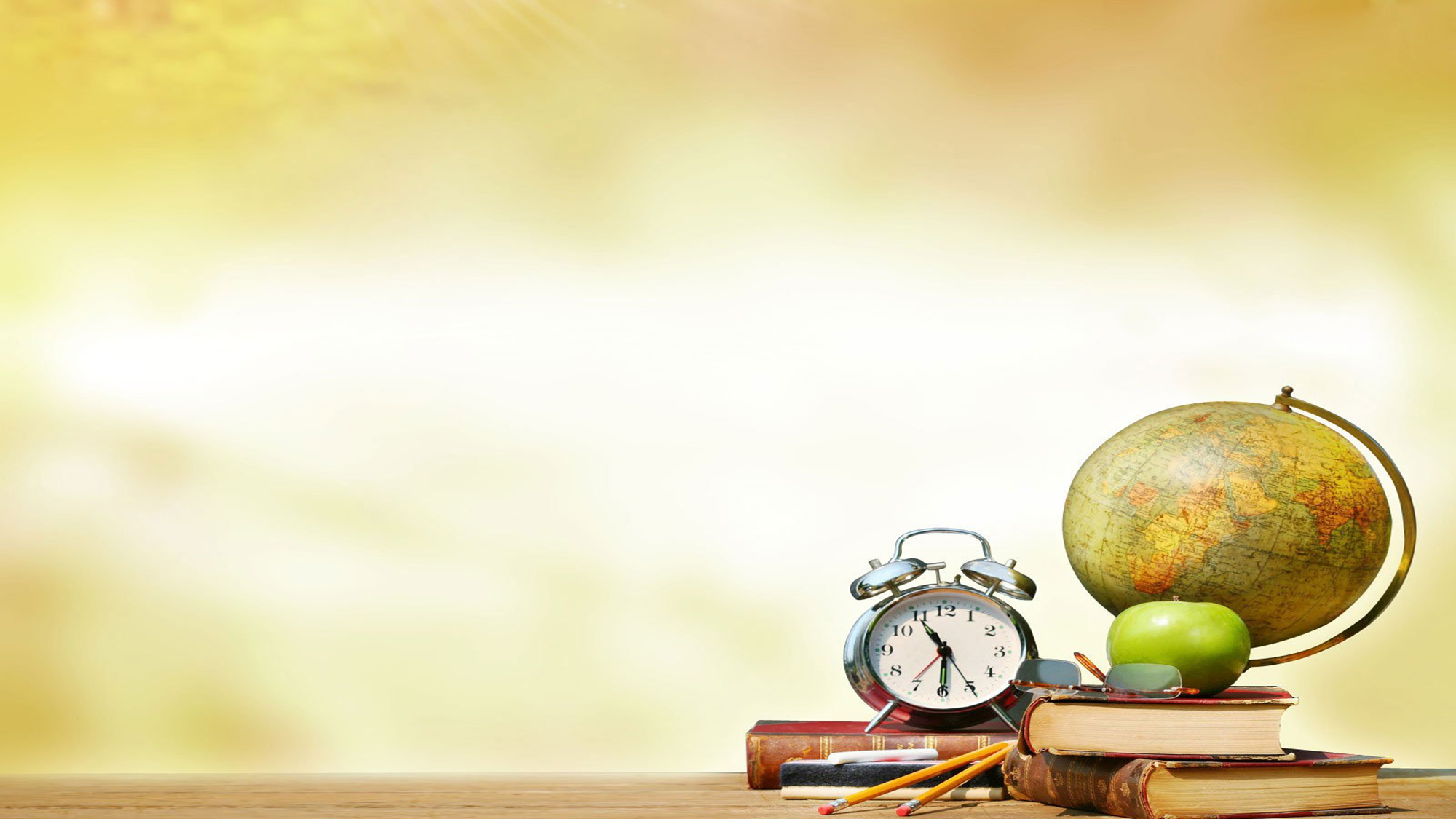 «Министерство просвещения утверди­ло новый порядок организации образо­вательной деятельности. Он касается начальной школы, средних и старших классов, — сообщила «Российская газета». — Порядок вступил в силу 1 сентября 2021 года. Он будет действо­вать до начала 2027/28 учебного года». «Новый порядок допускает сочетание разных форм получения образования — в школе и семейное, которое подразуме­вает, что ребенок осваивает образова­тельную программу самостоятельно, вне школьных стен, а для старшеклассников — еще и в форме самообразования, — разъяснил начальник управления по надзору и контролю в сфере образования Министерства образования Пензенской области Алексей Анатольевич Федосеев. ИТОГО: 1) Допускается сочетание разных форм получения образования. 2) Образование может быть получено в школе, а также в форме семейного образования и даже самообразования (последнее — только для старшеклассников). 3) Если родители выбирают семейную форму образования, они информируют об этом местные органы власти за 15 дней до начала учебного года. Или — в течение 15 дней с момента утверждения приказа об отчислении ребенка из школы.
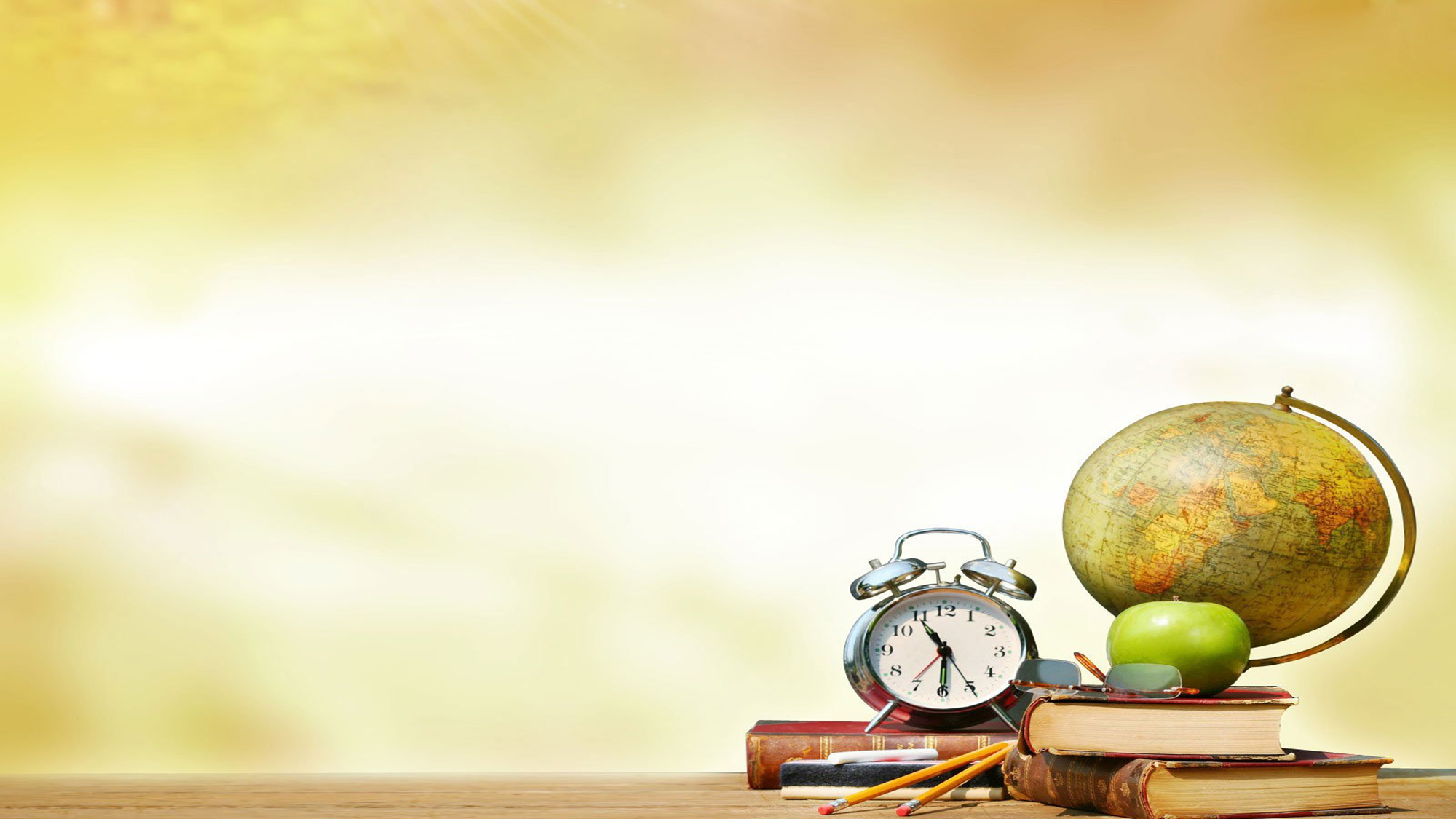 4) Индивидуальный учебный план ребенка формируется с учетом требований школьных стандартов (ФГОС). 5) При реализации образовательных программ используются разные технологии: в том числе дистанционные, электронное обучение. При этом должны соблюдаться гигиенические требования. 6) Школа может использовать сетевую форму образовательных программ. Проще говоря, заключать договор с другими образовательными организациями (например, музыкальными, спортивными школами или другими школами, детскими технопарками) и засчитывать занятия в них за свои школьные уроки. 7) Расписание занятий школа составляет с учетом дневной и недельной динамики умственной работоспособности ребенка. Нагрузка распределяется равномерно в течение недели. 8) Учебный год начинается 1 сентября и заканчивается в соответствии с учебным планом. 9) Продолжительность каникул — не менее 7 календарных дней. Сроки их начала и окончания школа устанавливает сама. 10) В первом классе нет оценок и домашних заданий. 11) Итоговая аттестация — обязательна для всех: и тех, кто учился в школе, и тех, кто учился в форме семейного образования. 12) Те, кто итоговую аттестацию не сдал или получил «двойку» после всех пересдач, получает не диплом об окончании школы, а справку.